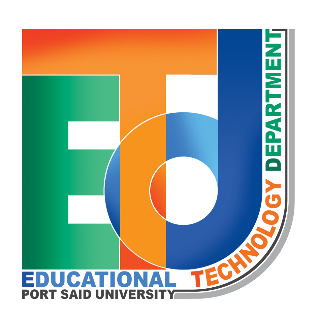 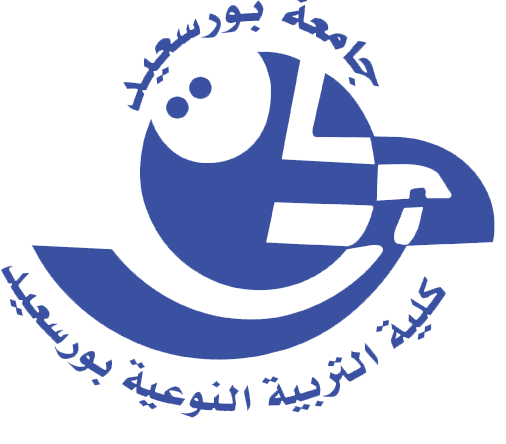 الحياة السياسية
الصف الاول الاعدادي
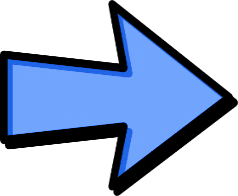 الفـهرس الــــرئيســــى
التقويم
اهداف الدرس
عناصرالمحتوى
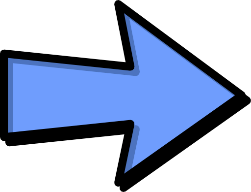 ان يحدد الطالب عناصر الحكم في مصر القديمة .
ان يعتز الطالب بالتاريخ السياسي لمصر .
الأهداف
ان يفسر أسباب اختيار الفرعون وزيرا له.
ان يقارن بين المهام التي يقوم بها (الفرعون – الوزير ).
ان يوضح الأسباب التي أدت إلى نشأة أول جيش مصري .
ان يذكر الطالب الصفات التي يجب أن يتسم بها (الحاكم – الوزير ) .
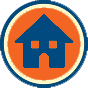 الفهرس المحتوى
الجيش والأسطول فى الدولة القديمة
الحياة السياسية
عناصر الحكم فى الدولة الفرعونية
تعريف الحياة السياسية
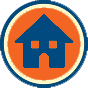 الحياة السياسية
وانتهت بقيام نظام ملكي شمل كل البلاد
قد مر هذا النظام بعدة أطوار
بدأت بحكم الأقاليم.
ظهرت مصر منذ فجر التاريخ كدولة قوية
تسير على نظام حكم ثابت
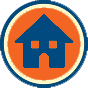 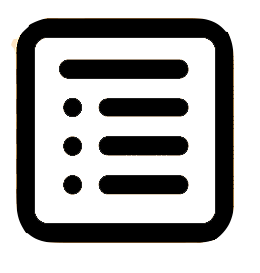 تعريف الحياة السياسية
نظام الحكم , والسلطات المختلفة الموجودة فى المجتمع ؛ لإدارة شئونه , والعلاقة التى تربط بين الحكام وأفراد هذا المجتمع .
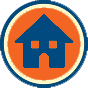 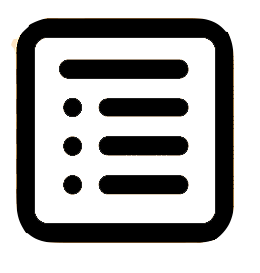 (عناصر الحكم في مصر الفرعونية )
الوزير
فرعون
الإدارة المركزية والمصالح الحكومية
حكام الأقاليم
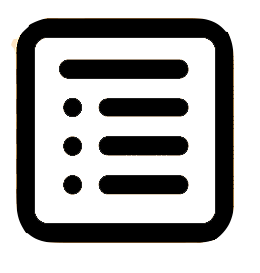 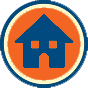 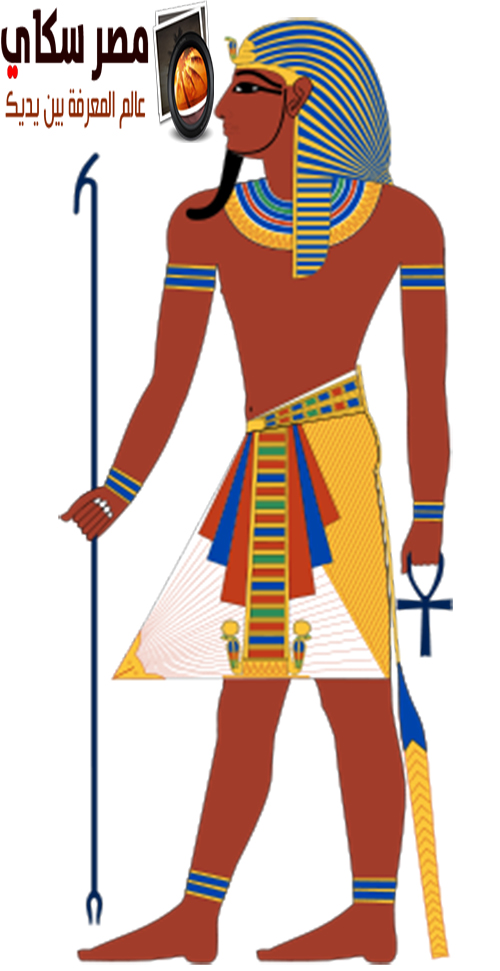 فرعون او الملك
يجمع كل السلطات الدنيوية والدينية التى تمكنه من القيام بوظائف متعددة
يجب على الناس طاعته لانه رمز وحده البلاد
الملك المقدس صاحب النفوذ المطلق
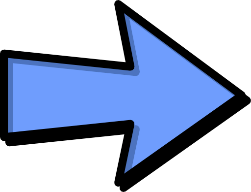 الوزير
اتخذ الفرعون وزيرا له , يعاونه في تنظيم شئون البلاد المختلفة وكان يتسم ب:
الخلق الطيب
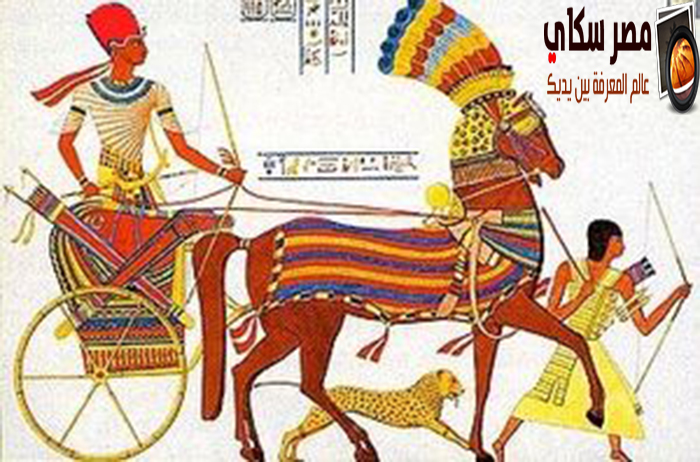 العدل
السيرة الحسنة
الخبرة الواسعة
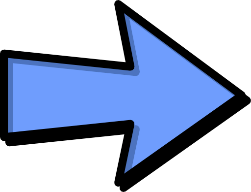 حكام الاقاليم
عرفت مصر وجود نظام الإدارة المحلية قبل وحدة البلاد حيث كان لكل إقليم حاكم مستقل وبعد الوحدة أصبح حكام الأقاليم يعينون بواسطة الملك ويقومون بمهام معينة ... منها الإنابة عن الملك في إدارة الإقليم من حيث (حفر الترع – خزن الغلال – حفظ الأمن )
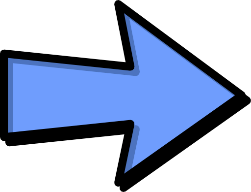 الإدارة المركزية
إدارة الحقول
الإدارات العامة.
إدارة الخزانة
الوثائق الملكية.
إدارة القضاء
إدارة النسخ والمحفوظات
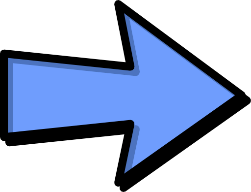 (الجيش والأسطول في مصر القديمة)
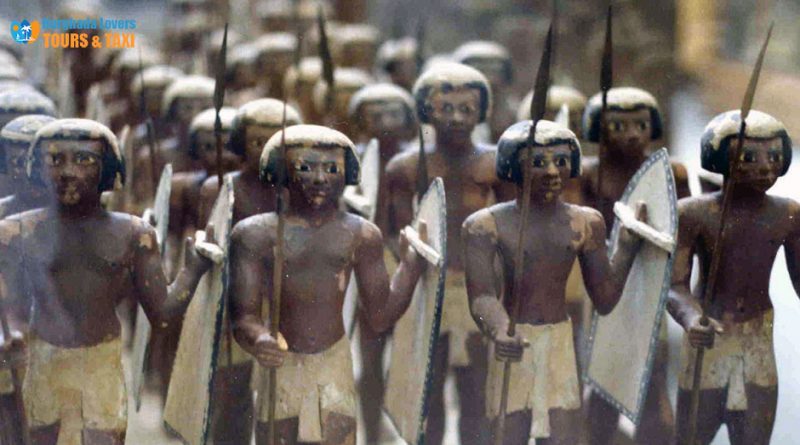 الجيش
2
1
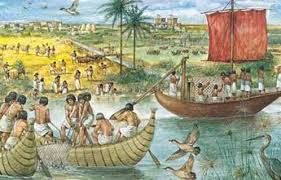 الاسطول
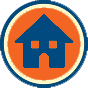 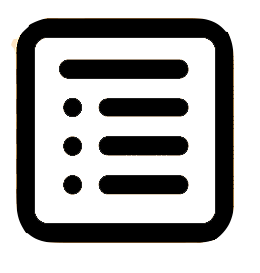 1- الجيش : (أداة لتحقيق السلام )
01
فى عصر الدولة الحديثة نشا اول جيش نظامى عمل على :
تامين حدود البلاد من الأخطار الخارجية
02
03
تحرير البلاد من المعتدين الغزاة
تكون إمبراطورية واسعة
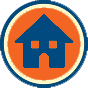 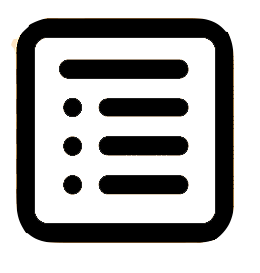 أهم الأسلحة التي استخدمها المصريون
الرمح
الاقواس والسهام
الدرع
الخنجر
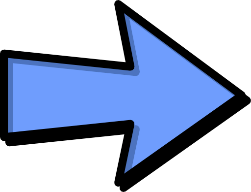 بعد أن تكون الجيش ، بدأ المصريتكوين أسطول حربى (عدد من السفن المجهزة ون في لصد المعتدين القادمين من جهة البحر ).
لأن من الضروري وجود أسطول حربى بدافع عن سواحل مصر.
الأسطول
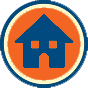